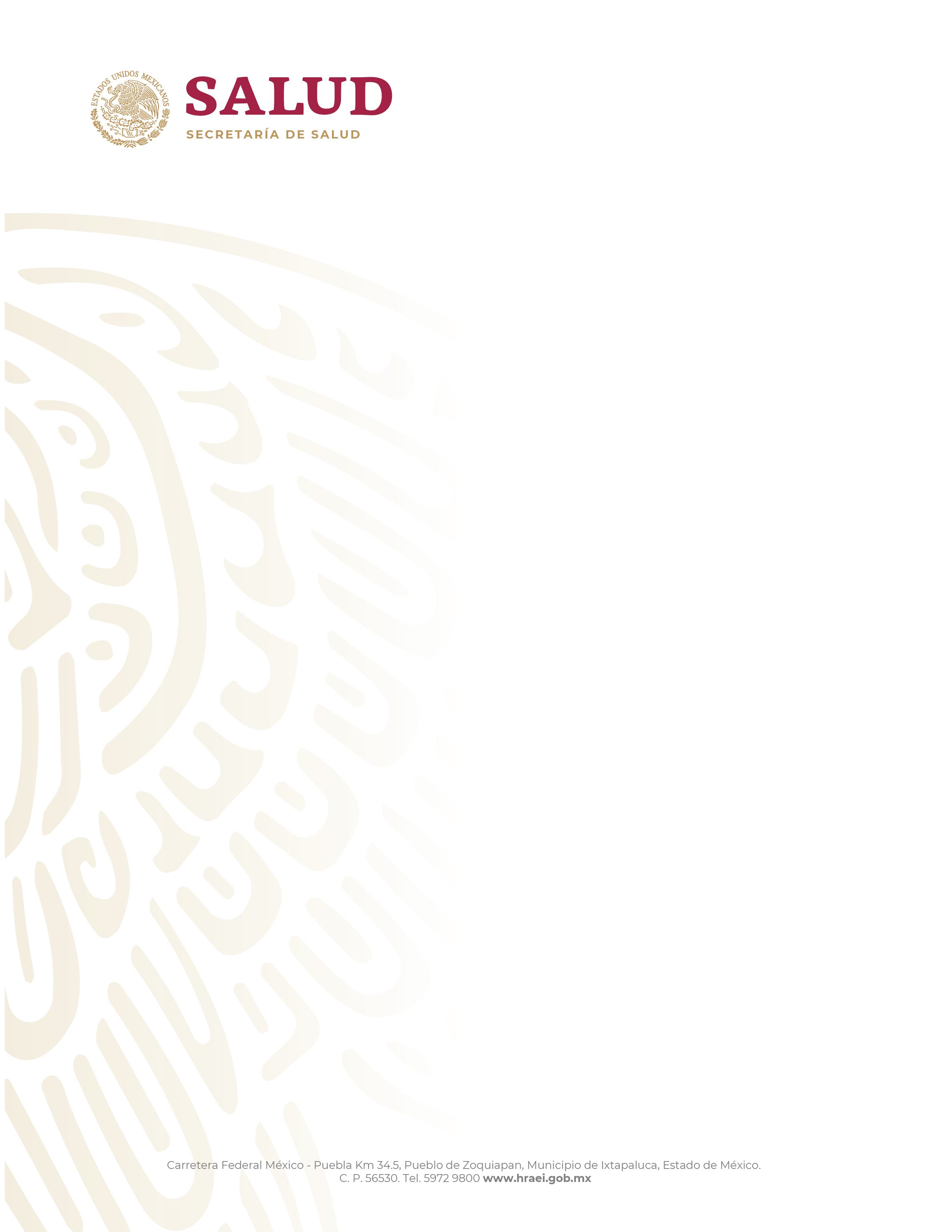 Hospital Regional de Alta Especialidad de Ixtapaluca
Coordinación de Control Interno Institucional
IMPORTANCIA DE LA PLANEACIÓN ESTRATÉGICA EN EL
HOSPITAL REGIONAL  DE ALTA ESPECIALIDAD DE IXTAPALUCA
DICIEMBRE 2015
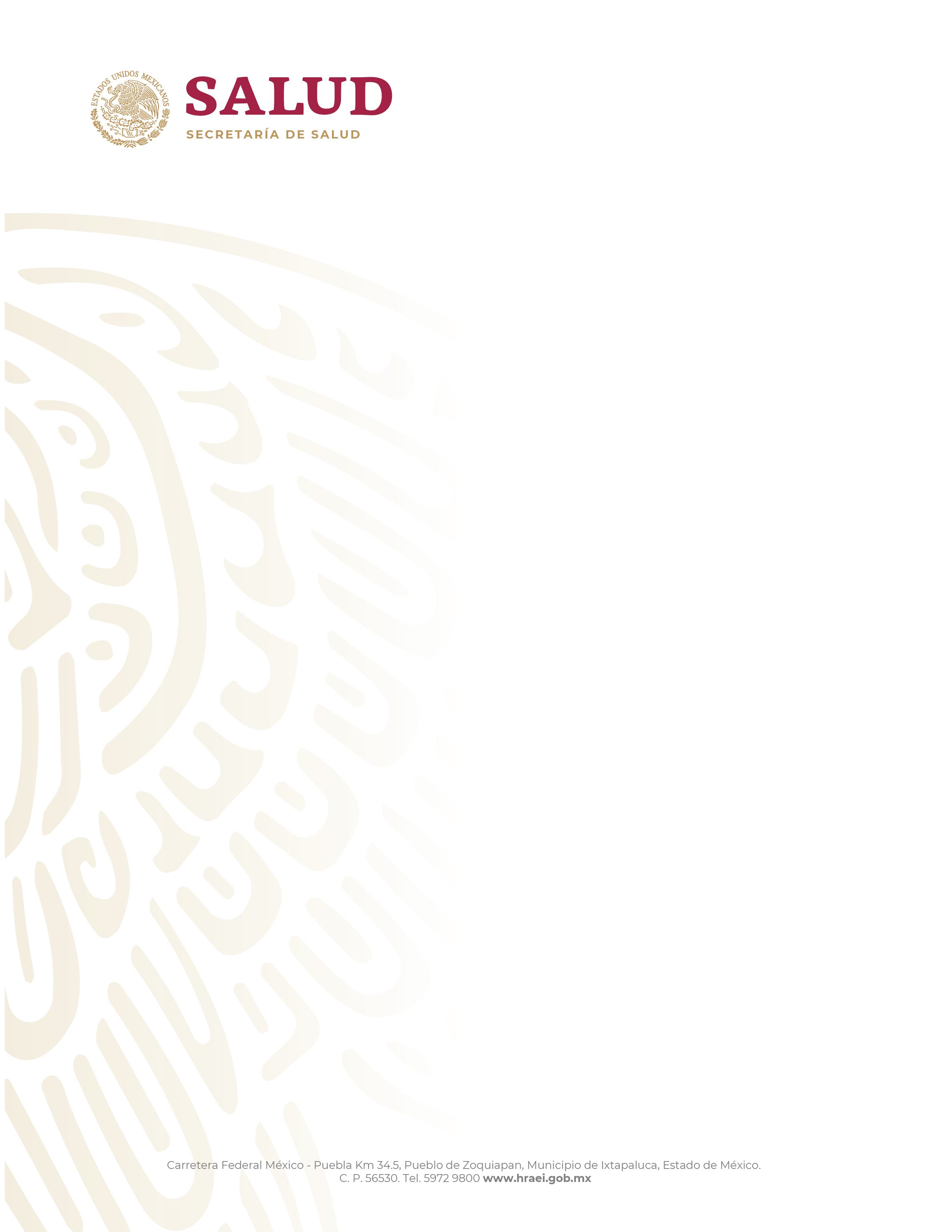 Hospital Regional de Alta Especialidad de Ixtapaluca
Coordinación de Control Interno Institucional
Estimado servidor público, queremos comunicarte que la planeación estratégica es una actividad administrativa y un proceso organizacional que define la dirección y el objetivo de nuestra institución a largo plazo.
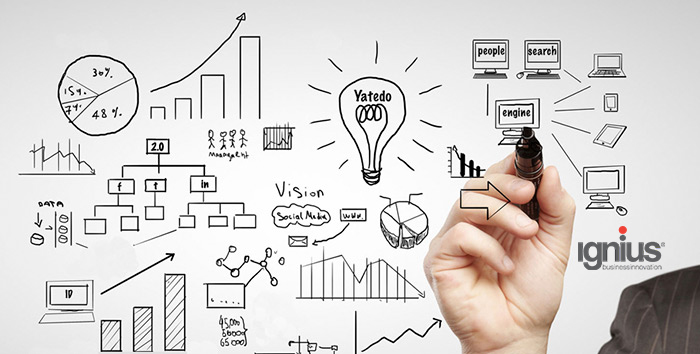 Esta actividad es muy importante porque determina cómo se deben asignar los recursos para lograr los objetivos, además de definir a quienes debemos servir y cómo otorgarles calidad en el servicio.
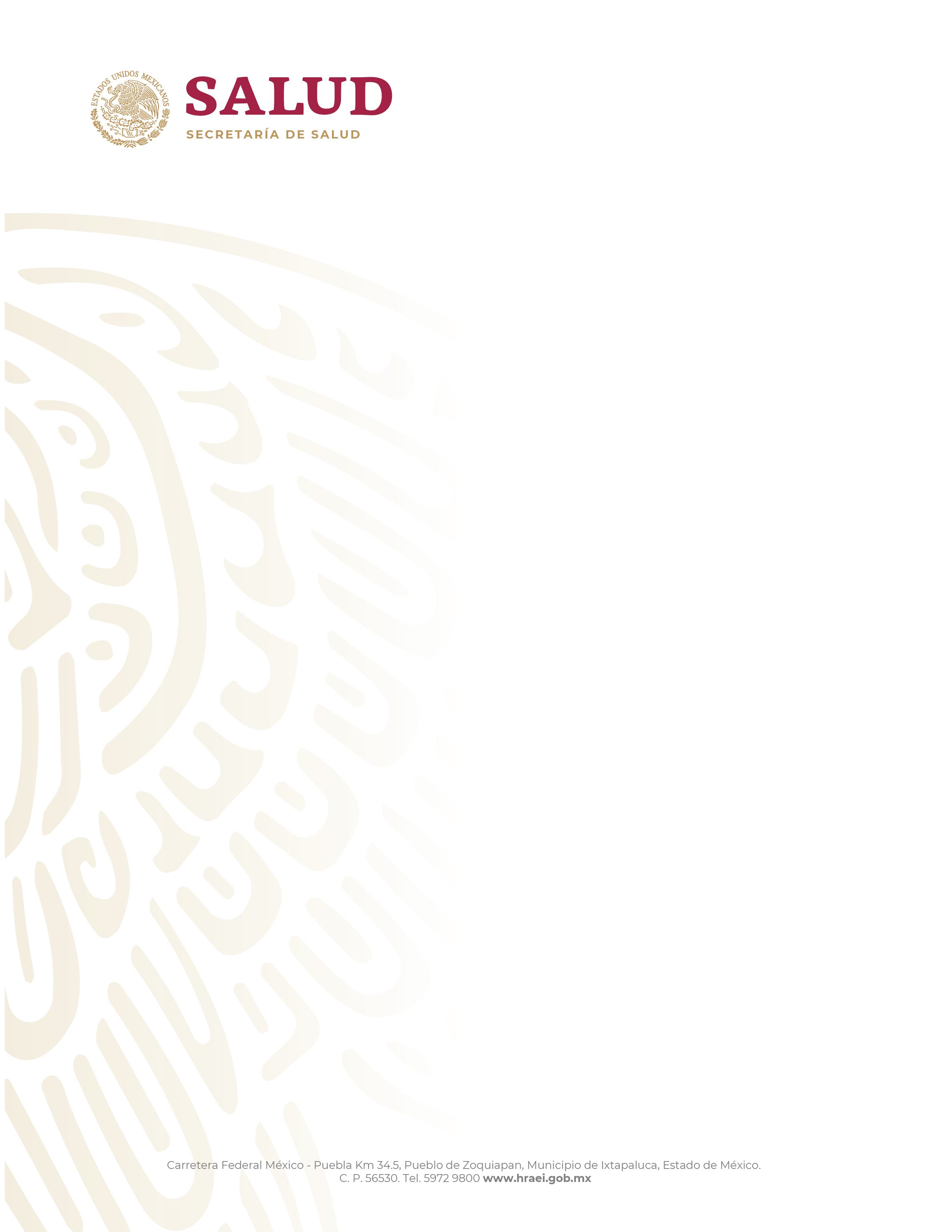 Hospital Regional de Alta Especialidad de Ixtapaluca
Coordinación de Control Interno Institucional
DESPLIEGUE DE ESTRATEGIA INSTITUCIONAL HRAEI
Plan Nacional de Desarrollo
Plan Sectorial de la Secretaría de Salud
Plan de Trabajo Quinquenal  y Anual de la Dirección General
Plan de Trabajo Anual de las Direcciones de  Área
Plan de Acción de las Subdirecciones
Plan de Acción de Responsables de Área y Coordinadores
Metas individuales anuales
Indicadores de Medición
Seguimiento  y Evaluación Anual y Semestral de Resultados
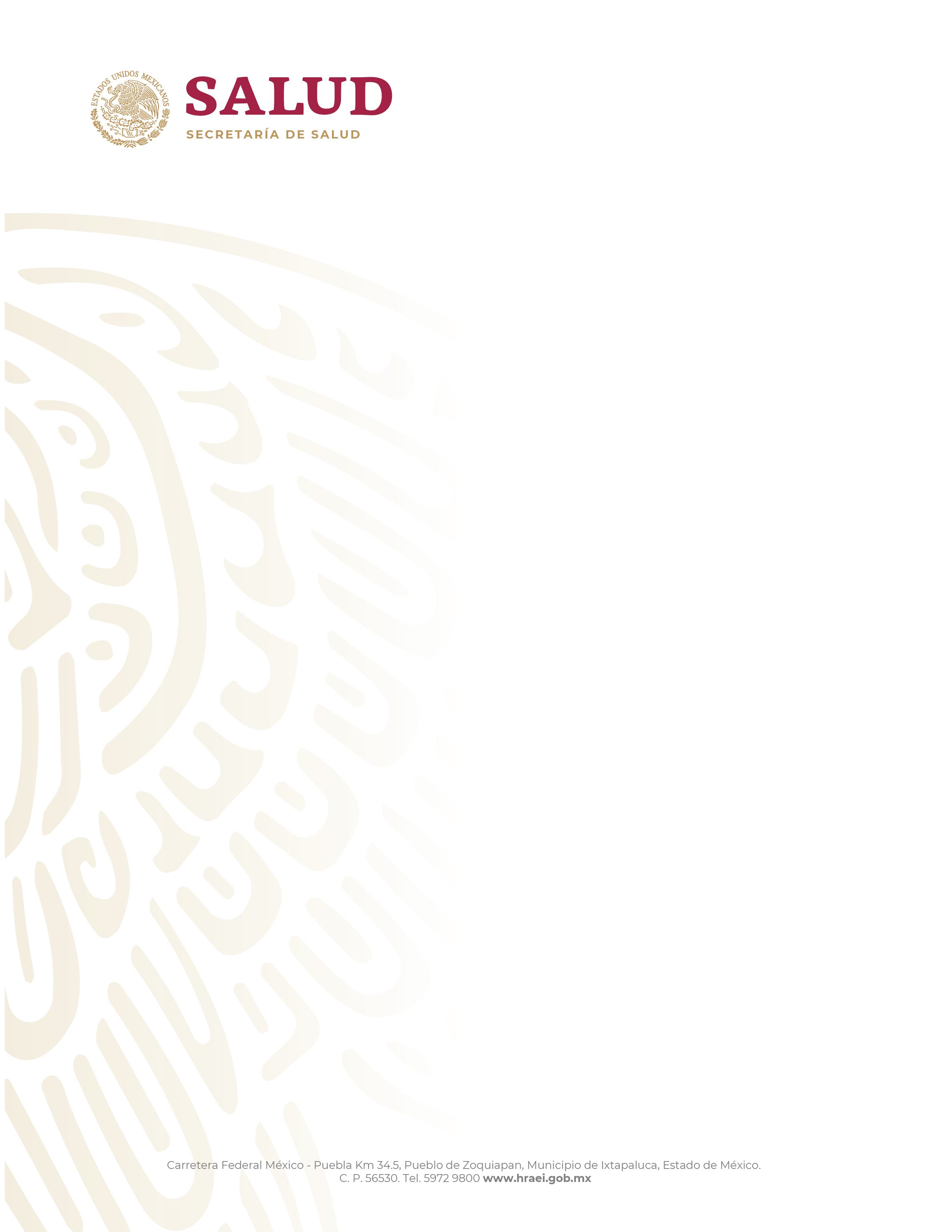 Hospital Regional de Alta Especialidad de Ixtapaluca
Coordinación de Control Interno Institucional
La planeación estratégica debe incluir los siguientes pasos:
- Definir o revisar los valores, visión y misión de la institución- Llevar a cabo un análisis del entorno- Desarrollar una serie de objetivos de largo plazo
Desarrollar metas e indicadores- Desarrollar un plan de acción para lograr los objetivos, metas e indicadores- Desarrollar procedimientos para monitorear el progreso y modificar la estrategia o el plan de acción basándose en cambios objetivos en el entorno 
Informar el cumplimiento del  Programa de Trabajo
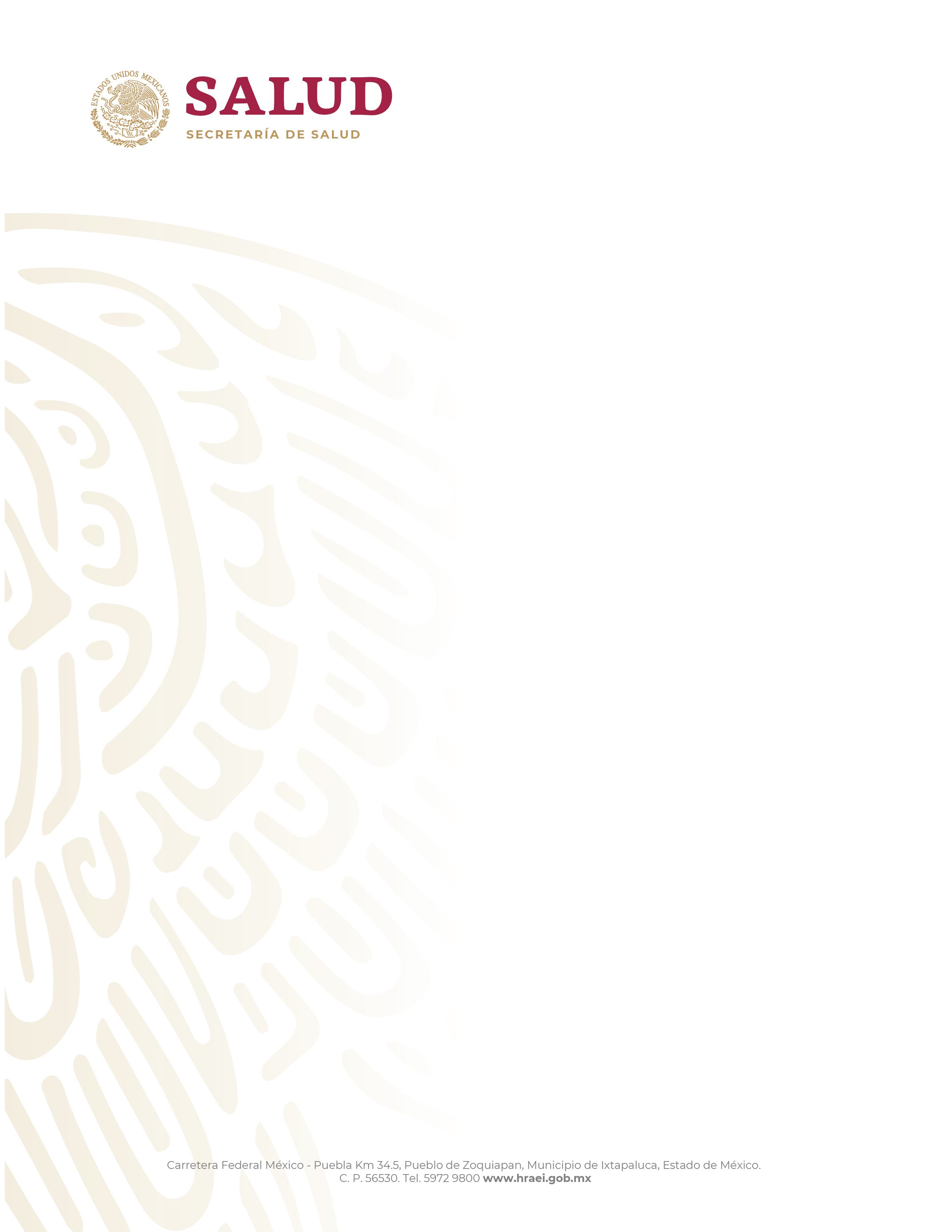 Hospital Regional de Alta Especialidad de Ixtapaluca
Coordinación de Control Interno Institucional
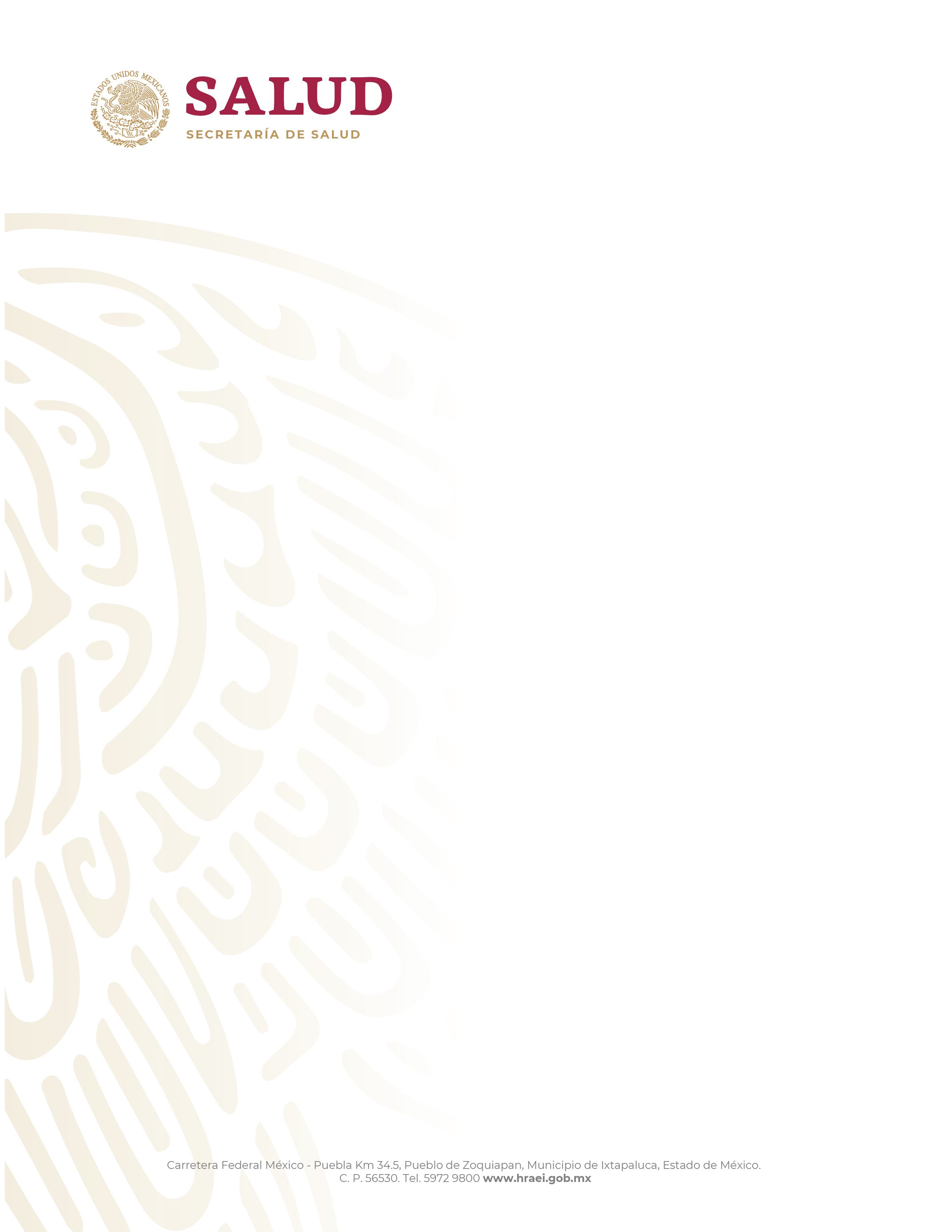 Hospital Regional de Alta Especialidad de Ixtapaluca
Coordinación de Control Interno Institucional
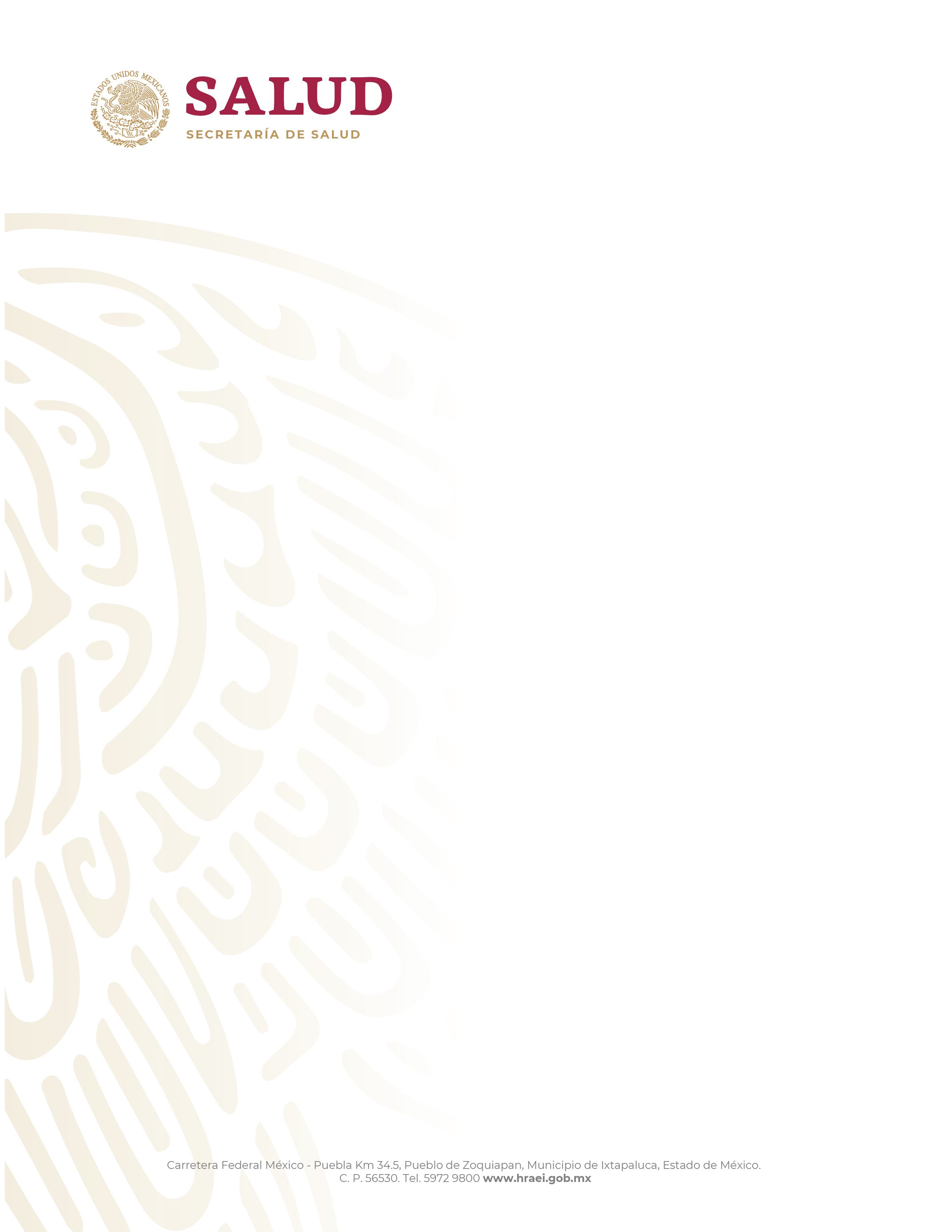 Hospital Regional de Alta Especialidad de Ixtapaluca
Coordinación de Control Interno Institucional
Sobre esta base, te queremos compartir que la misión, visión, objetivo y valores del Hospital Regional de Alta Especialidad de Ixtapaluca,  son los siguientes:

MISIÓN 
Brindar servicios de salud con un equipo innovador de profesionales competentes y altamente comprometidos con el usuario, en la resolución de los problemas de salud incluyendo los de alta complejidad, con estructura y tecnología de punta, a través de un modelo de atención único e integrado a la red de servicios que promueve a la formación y desarrollo de recursos humanos y generación del conocimiento.

VISIÓN
Ser una institución líder en atención de la salud, nacional e internacional, con los más altos estándares de calidad, incorporando los recursos humanos, materiales y nuevas tecnologías, para la mejor atención, basados en la mejor evidencia.

OBJETIVO
Otorgar atención médica integral a la población que lo solicite de acuerdo al modelo de calidad, así como la formación de recursos humanos en salud, apoyada en la capacidad instalada del HRAEI, considerando la mejor evidencia científica para lograr el crecimiento del bienestar social en salud, mediante el uso eficiente de los recursos.
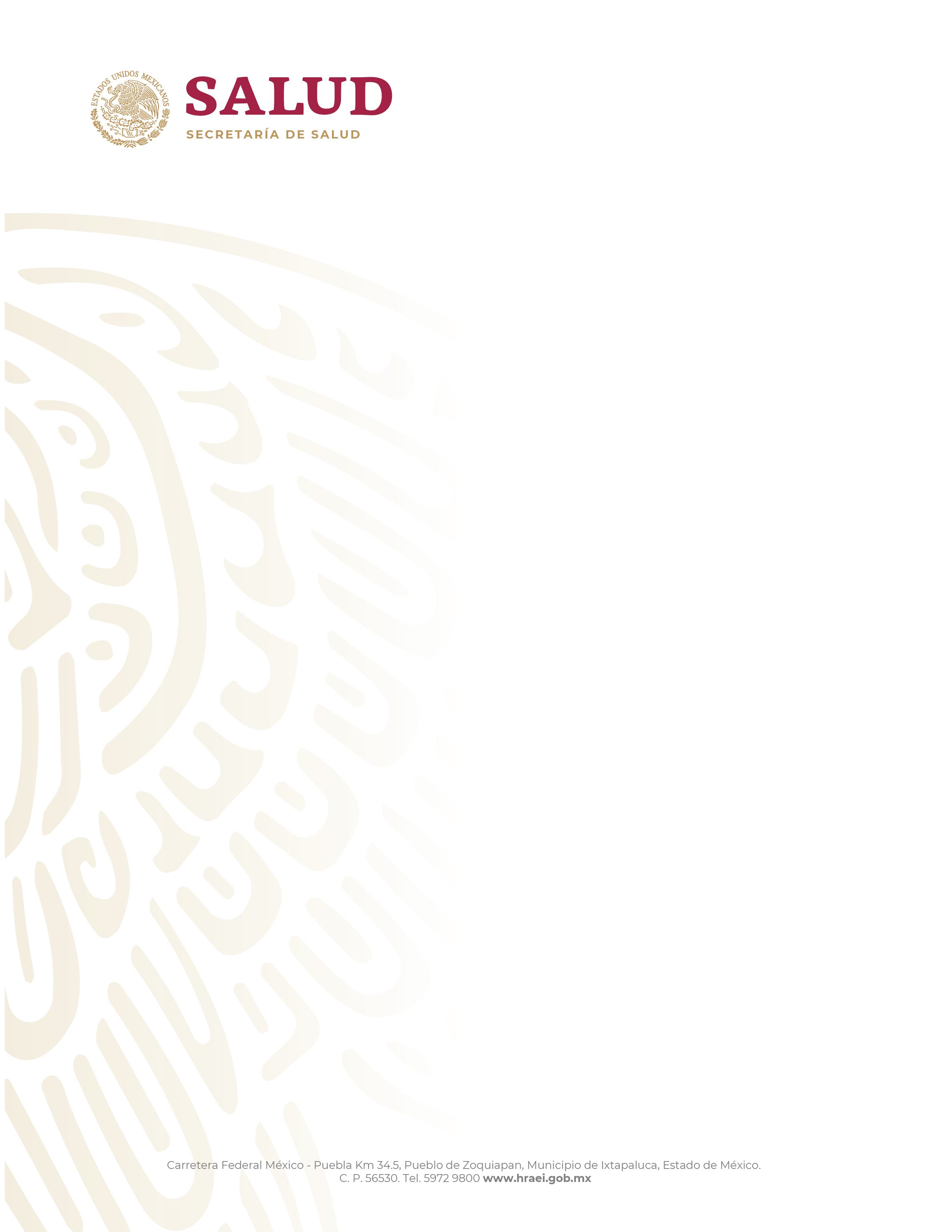 Hospital Regional de Alta Especialidad de Ixtapaluca
Coordinación de Control Interno Institucional
VALORES

HONESTIDAD
Principio de la conducta que guía el trabajo cotidiano
EQUIDAD
Imparcialidad, en lo que a cada persona le corresponde.
HUMILDAD
Permite a cada persona identificarse objetivamente y actuar por el bien de los
demás.
JUSTICIA
Lo que le pertenece a cada persona por razón o por derecho.
RESPONSABILIDAD
Encaminada a la conciencia de la persona, que le permite reflexionar, administrar,
orientar y valorar las consecuencias de sus actos, en el plano de lo moral y lo
ético.
COMPROMISO
Dirigir el potencial humano hacia las metas institucionales
RESPETO A LA VIDA
Dirigir todas las acciones en beneficio
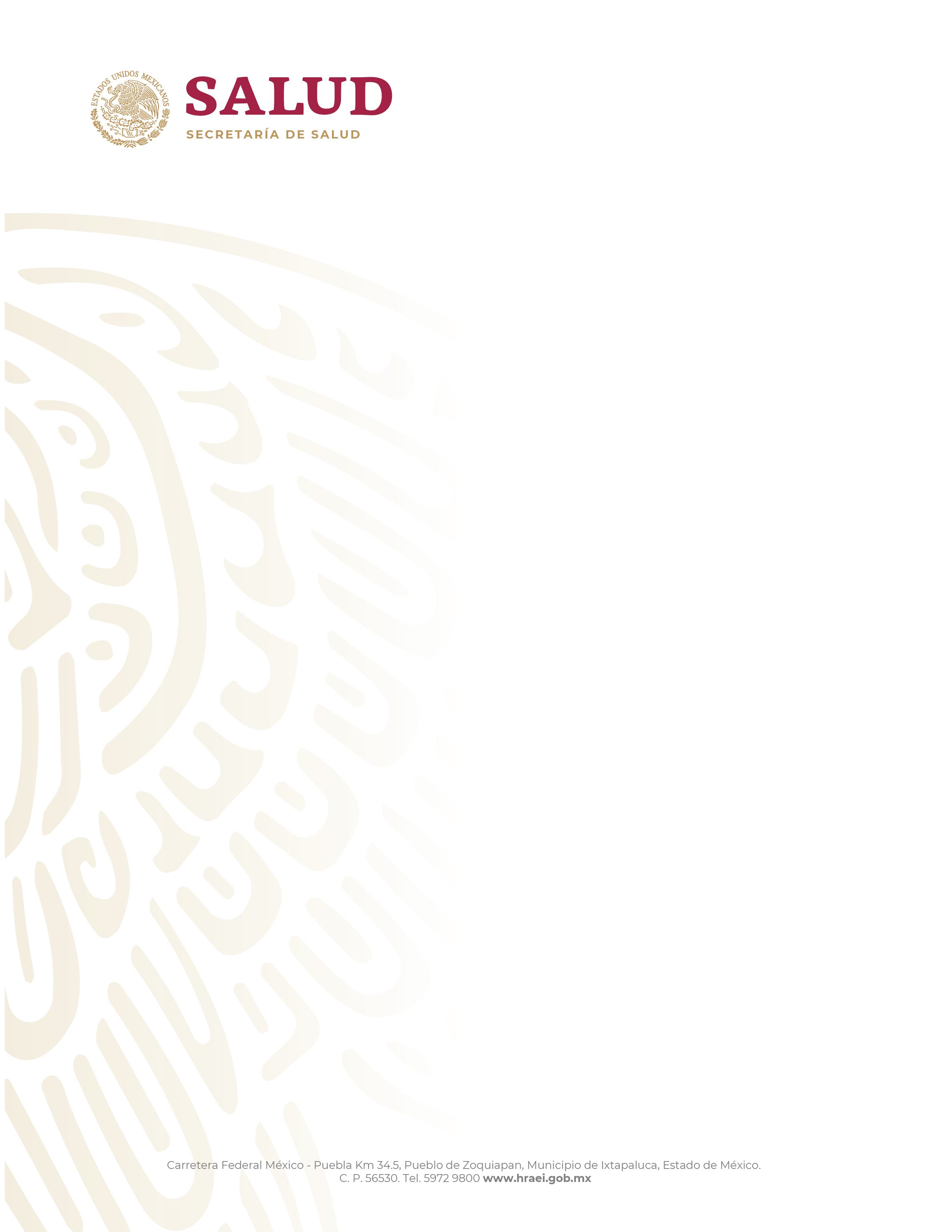 Hospital Regional de Alta Especialidad de Ixtapaluca
Coordinación de Control Interno Institucional
Te informamos que cada año, la alta dirección del Hospital Regional de Alta Especialidad de Ixtapaluca, elabora un Programa de Trabajo que se somete a aprobación de la H. Junta de Gobierno y se da a conocer por el Director General al personal de la institución. 

Cada trimestre, se presenta ante la H. Junta de Gobierno, un avance trimestral de la gestión institucional, del cumplimiento de objetivos, metas e indicadores que se generaron en el proceso de planeación estratégica.

Finalmente, te invitamos a conocer la visión, la misión, el objetivo, los valores, así como los  Programas de Trabajo, en la página electrónica institucional www.hraei.gob.mx o bien, puedes consultar en YouTube, en la liga https://www.youtube.com/results?search_query=hraei, diversos videos en donde te informarás del quehacer e identidad de la institución en donde laboras.
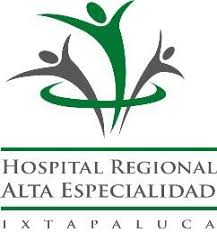 “Excelencia médica al servicio de México”